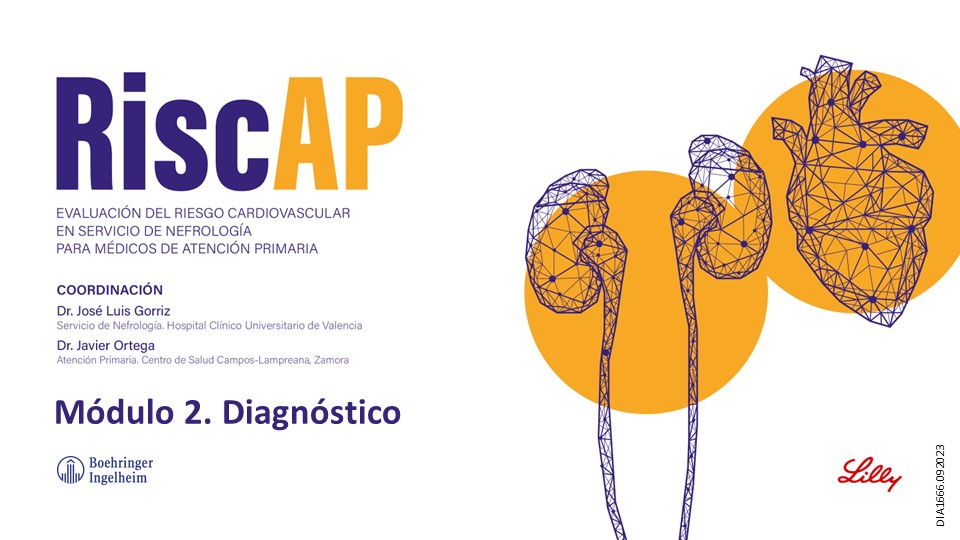 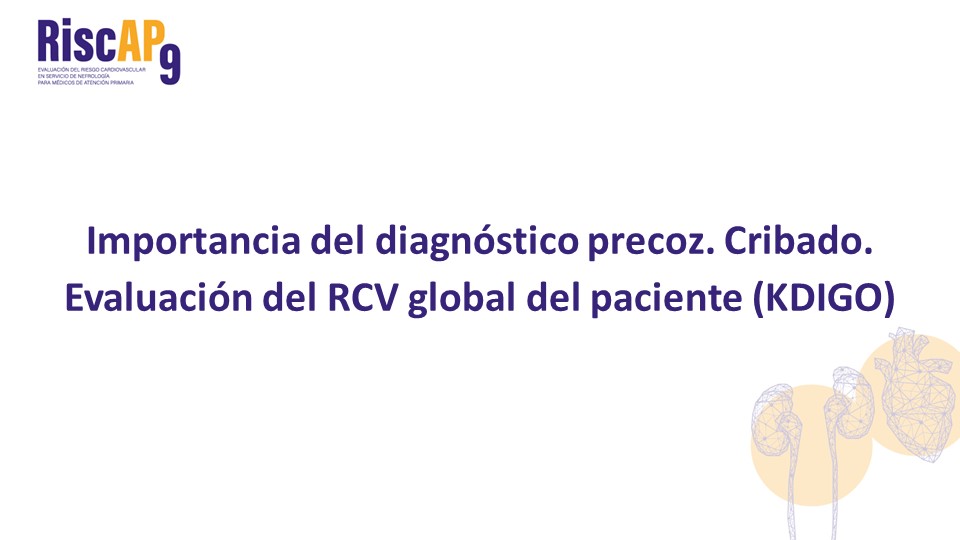 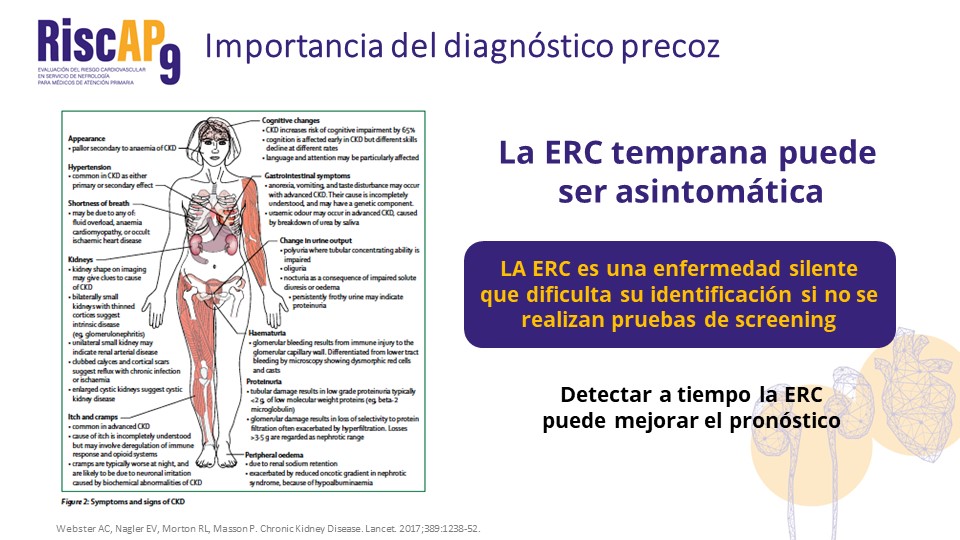 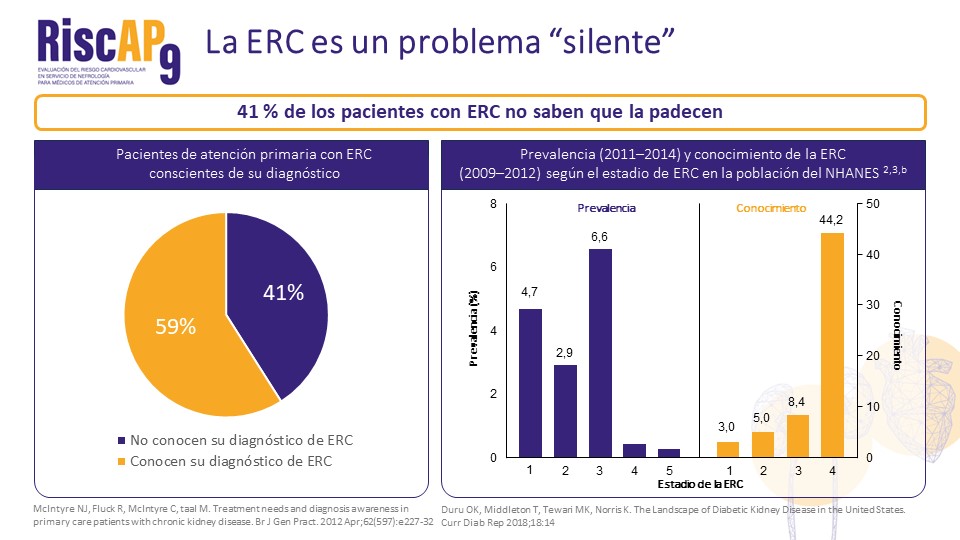 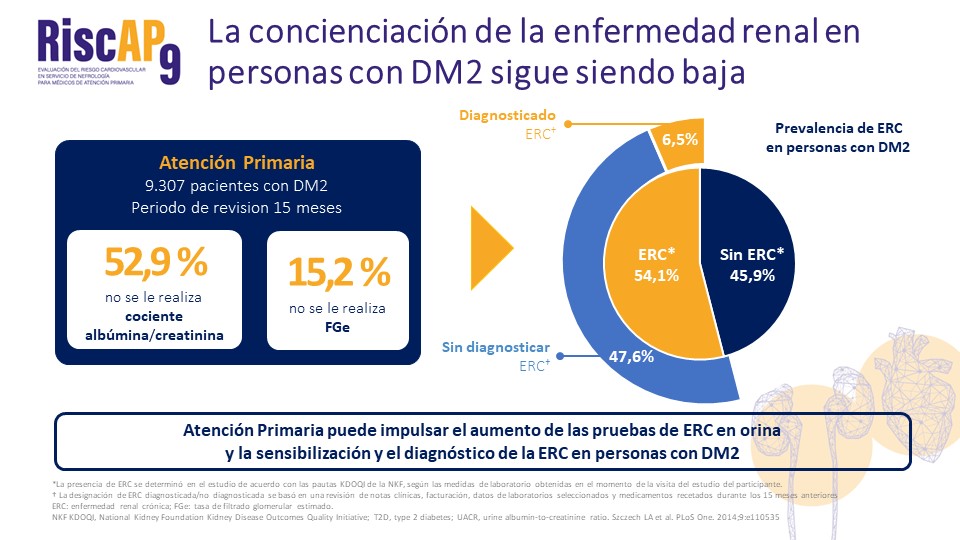 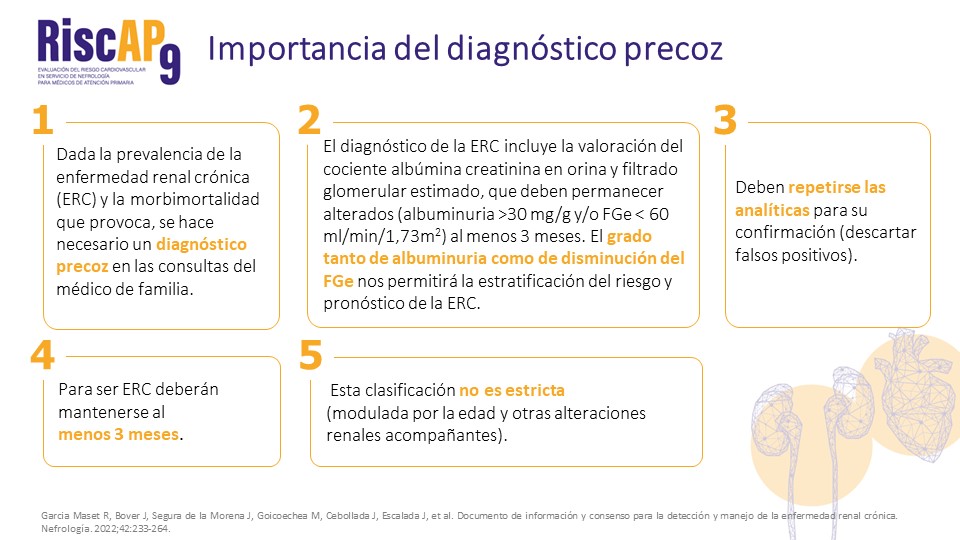 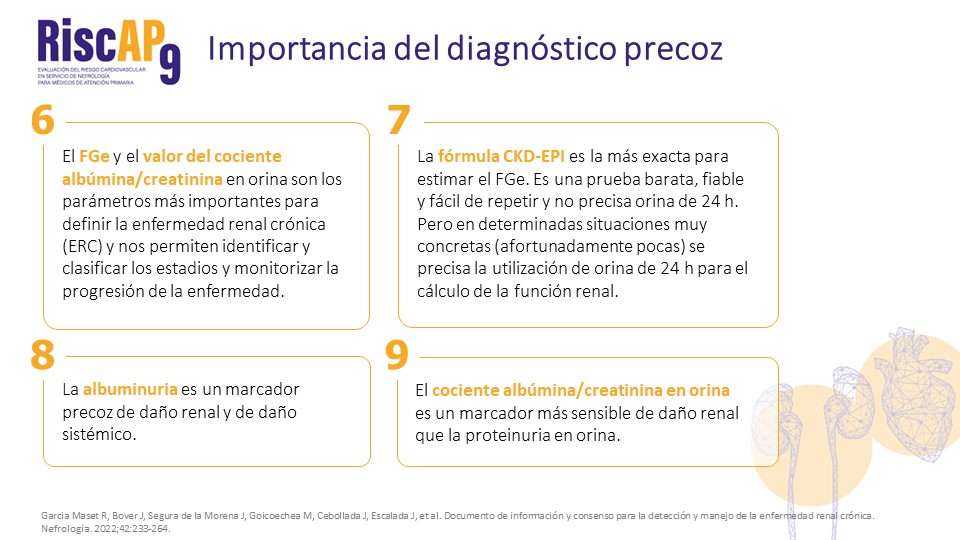 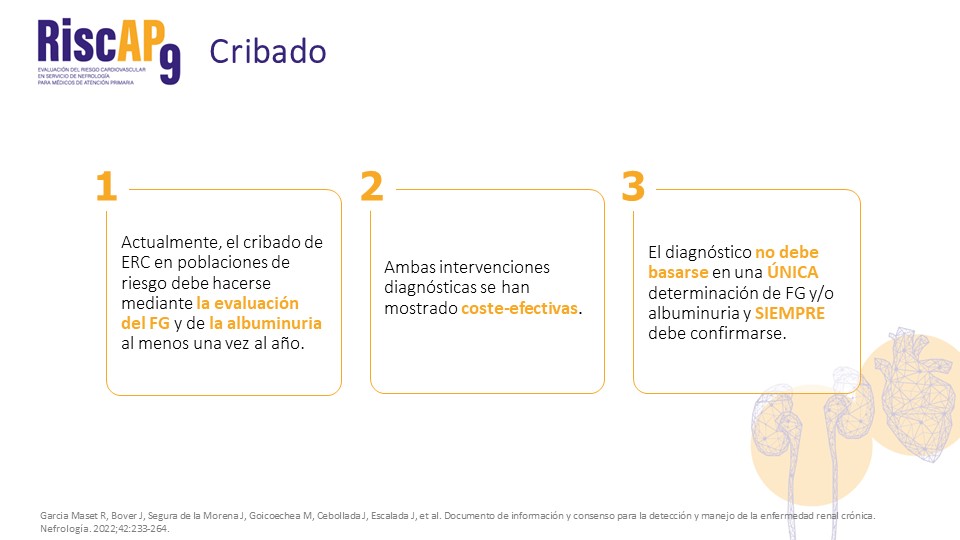 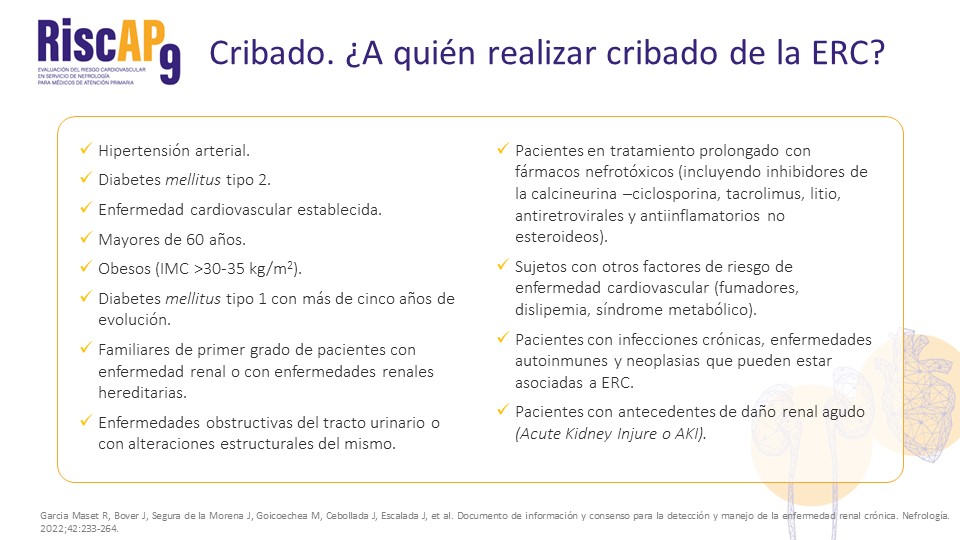 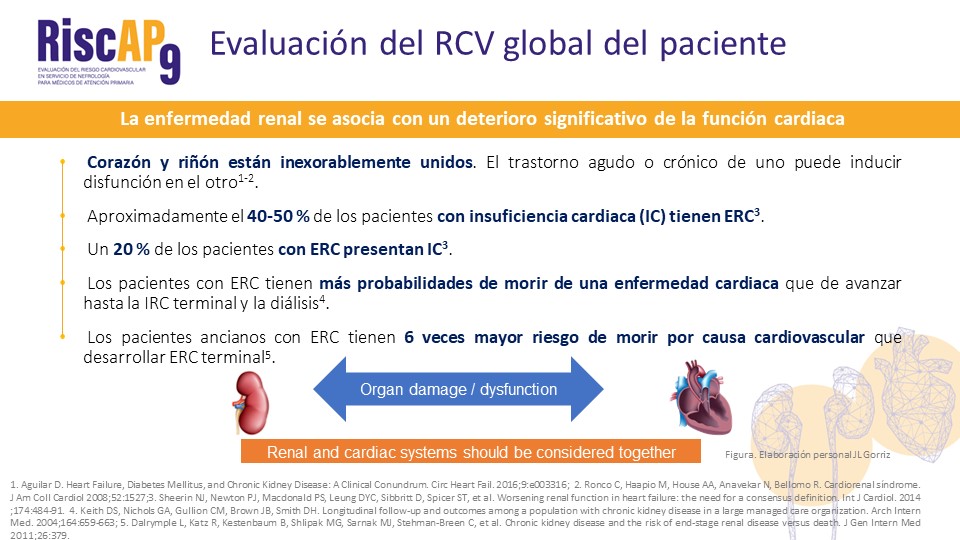 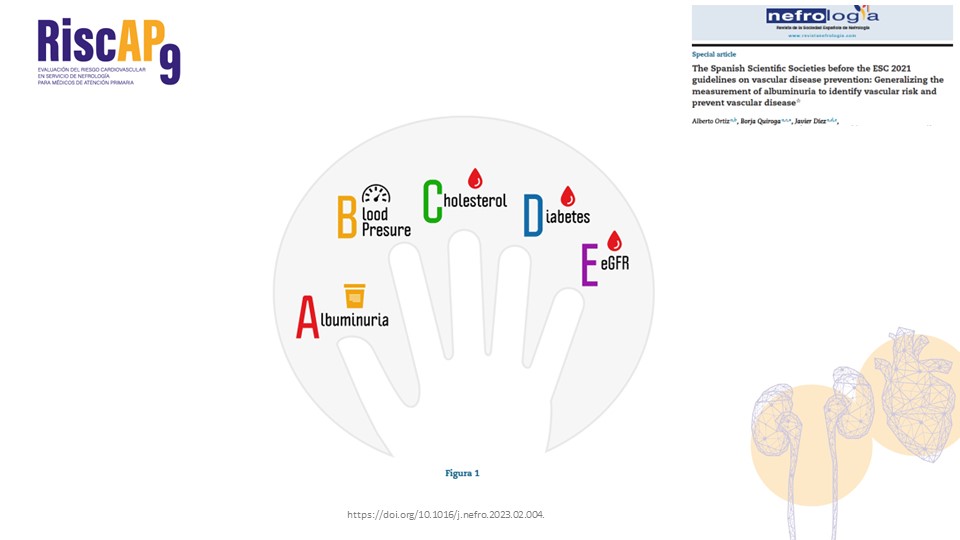 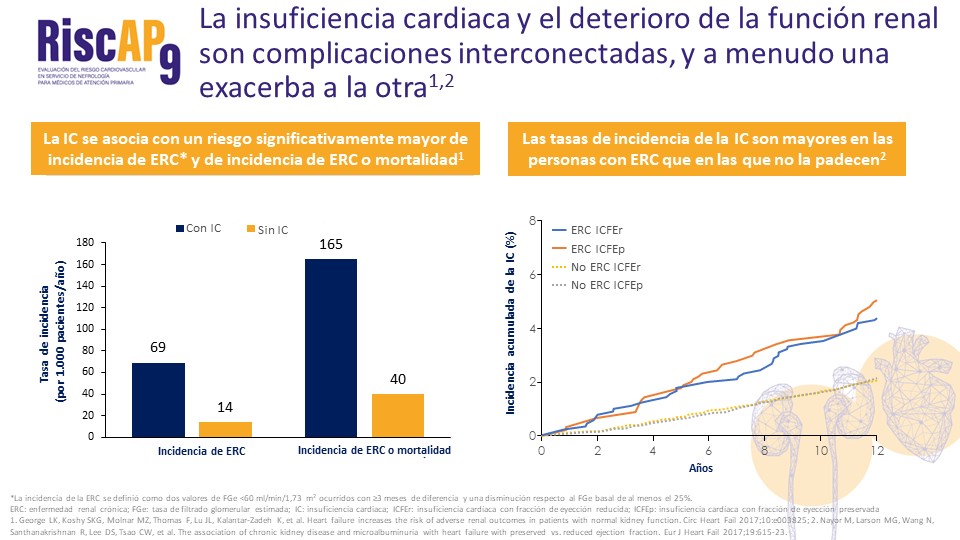 [Speaker Notes: La IC se asocia con un riesgo significativamente mayor de incidencia de ERC y de incidencia de ERC o mortalidad (figura izquierda). Por ello,  el manejo de la IC podría ayudar a reducir el riesgo de insuficiencia renal a largo plazo.

Por otra parte, la figura de la derecha muestra que las tasas de incidencia de insuficiencia cardiaca son más altas en aquellos con ERC en comparación con aquellos sin ERC. Y esto se da tanto en pacientes con IC con FEVI reducida como preservada.

Referencias
George LK et al. Circ Heart Fail 2017;10:e003825
Nayor M et al. Eur J Heart Fail 2017;19:615
De Rosa S et al. Front Endocrinol 2018;9:2. doi: 10.3389/fendo.2018.00002]
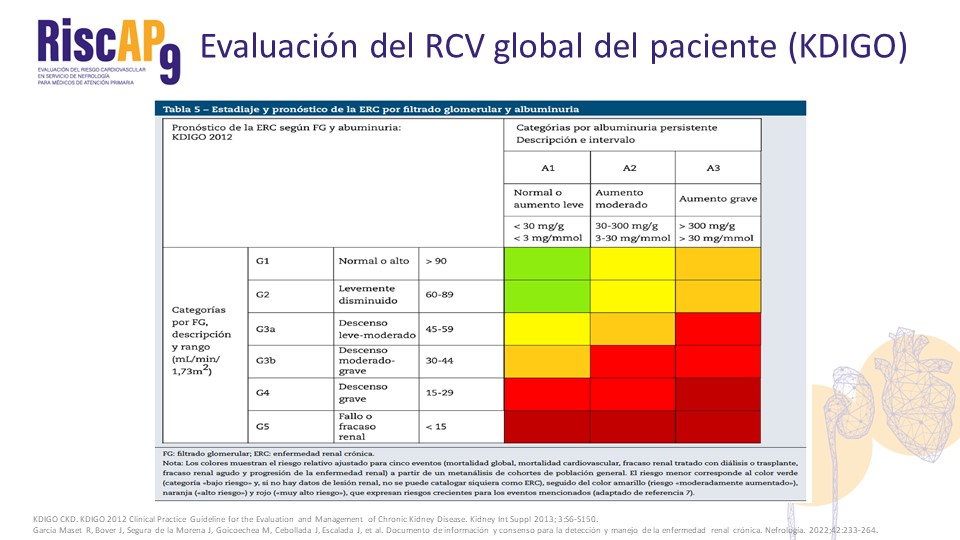 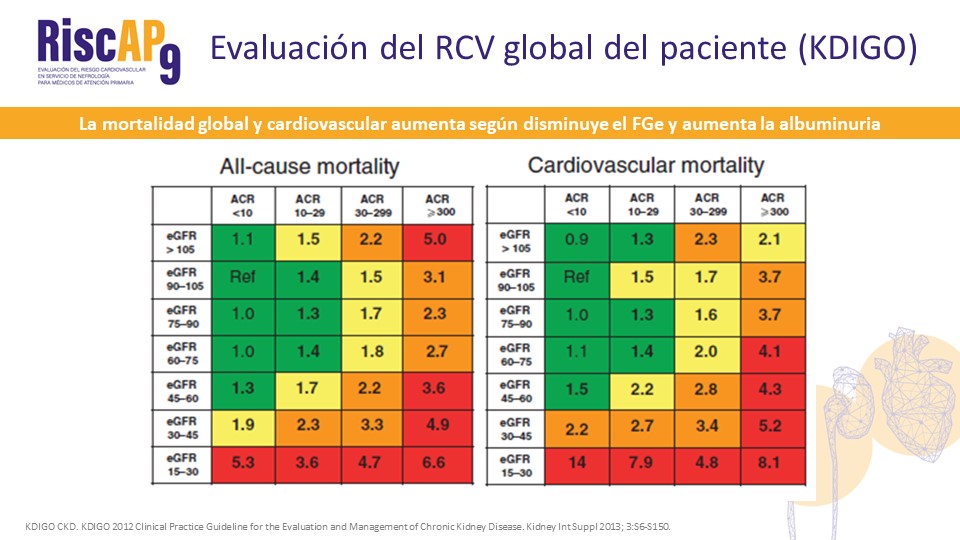 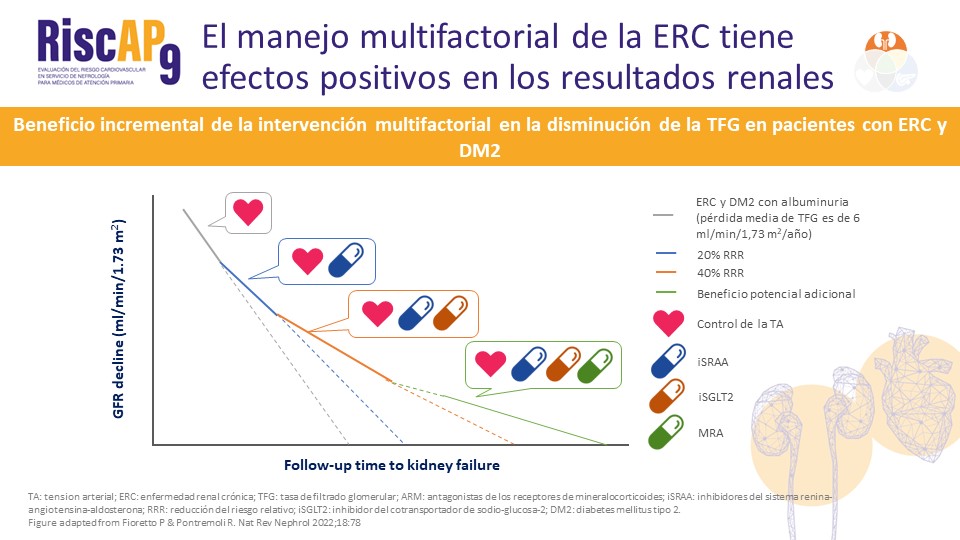 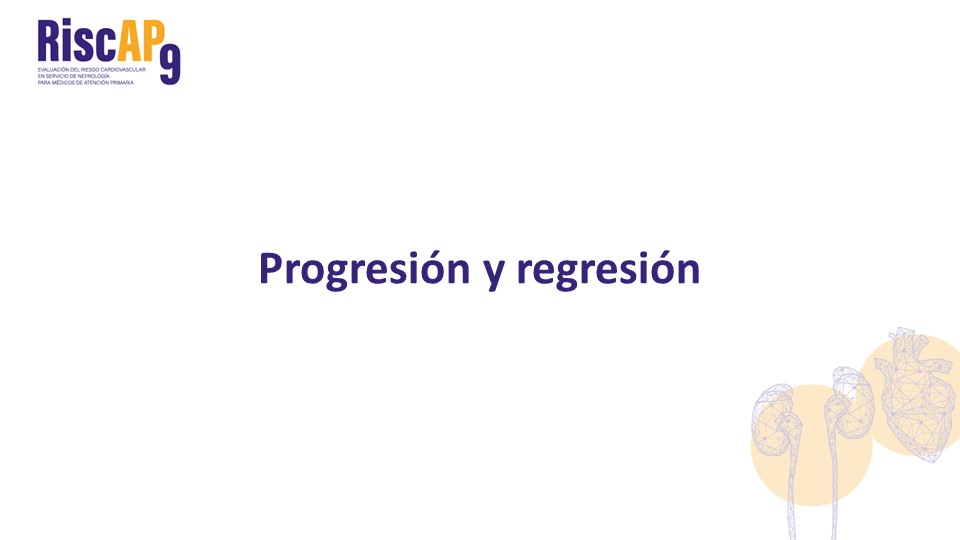 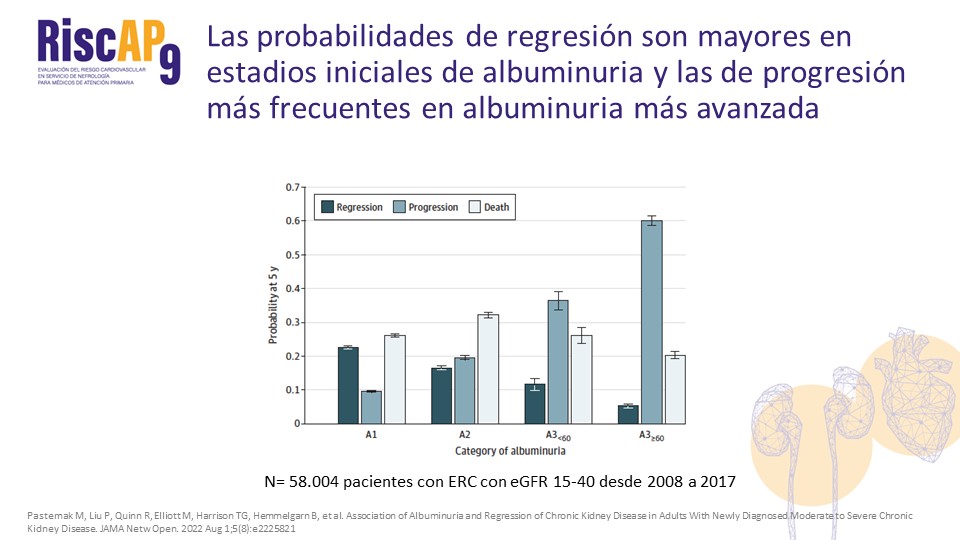 [Speaker Notes: Esta dispositiva se puede hacer animada (primero las columnas de regresión, luego las de progresión y mortalidad. 

Este estudio de cohorte basado en la población utilizó datos administrativos y de laboratorio de Alberta, Canadá, para adultos con ERC incidente de moderada a grave (definida como FGe mantenido de 15-44 ml/min/1,73 m2 durante >90 días), entre el 1 de abril de 2008 y 31 de marzo de 2017, y medidas de albuminuria antes del ingreso a la cohorte. Análisis de datos de enero a junio de 2022.
Las probabilidades de resultado se estimaron utilizando funciones de incidencia acumulada a los 5 años después del ingreso al estudio por categoría de albuminuria. La progresión representa la progresión de la enfermedad renal crónica (ERC) o insuficiencia renal. La muerte se refiere a la muerte sin regresión, progresión o insuficiencia renal. La albuminuria se clasificó según la relación albúmina/creatinina, donde A1 indicaba menos de 3 mg/mmol; A2, 3 a 30 mg/mmol; A3<60, 30 a 60 mg/mmol; y A3 >60, 60 mg/mmol o más.]
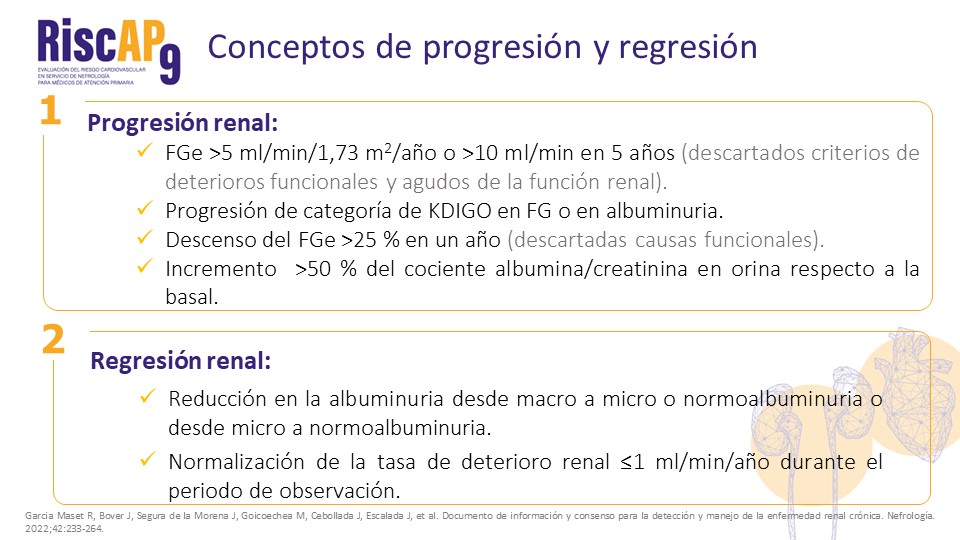 [Speaker Notes: No existe unanimidad en la definición de qué es progresión renal, pero dado que  la tasa fisiológica de progresión renal es un descenso del filtrado glomerular estimado (FGe) de 0,7-1 ml/min/1,73 m2/año a partir de los 40 años , se considera que un paciente presenta progresión renal si presenta un descenso del FGe > 5 ml/min/1,73 m2 /año o > 10 ml/min/1,73 m2 en 5 años.  Además, también se puede considerar progresión cuando se progresa a una categoría de las guías KDIGO superior o más grave tanto en el FGe como en la albuminuria.  
La progresión renal tiene una variabilidad individual y especialmente una variabilidad en relación con la etiología de la ERC. Las nefropatías muy proteinúricas, especialmente glomerulonefritis y ERC de la diabetes mellitus, tienen una mayor progresión renal. En cambio, otras etiologías tienen una progresión renal más lenta. Entre ellas mencionamos las nefropatías intersticiales (infecciones urinarias crónicas, nefrotoxicidad crónica, nefropatía por AINE, etc.) o enfermedad vascular, relativamente estable y con buen control de los factores de progresión renal, siendo clave en estos pacientes evitar la iatrogenia. 
Aunque no se ha definido remisión en relación con cambios en el FG en los recientes estudios, algunos autores han considerado remisión a la normalización de la tasade deterioro renal ≤ 1 ml/min/año durante el periodo de observación, similar a la tasa fisiológica de progresión en el envejecimiento. Algunos tratamientos de la DM han demostrado posibilidad de regresión de la albuminuria.]
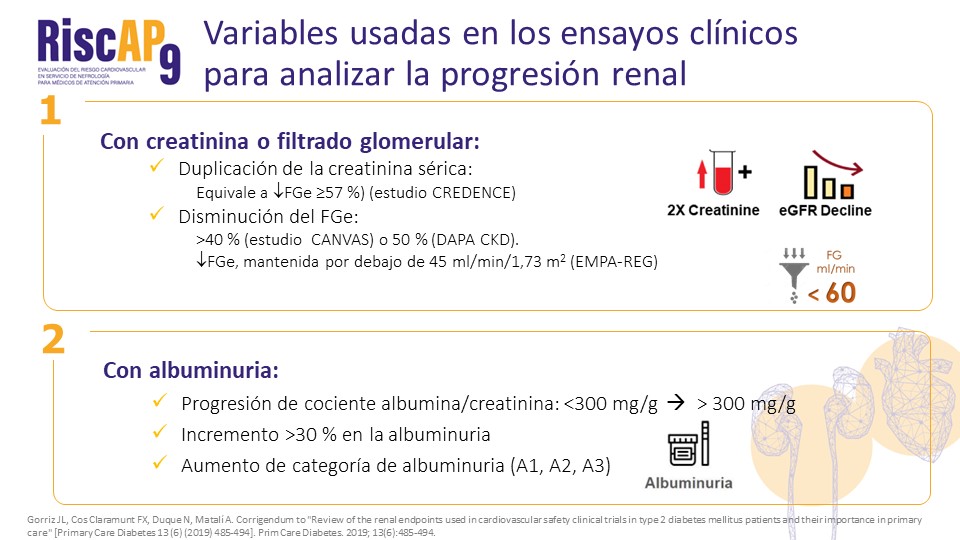 Gorriz JL, Cos Claramunt FX, Duque N, Matalí A. Corrigendum to "Review of the renal endpoints used in cardiovascular safety clinical trials in type 2 diabetes mellitus patients and their importance in primary care" [Primary Care Diabetes 13 (6) (2019) 485-494]. Prim Care Diabetes. 2019; 13(6):485-494.
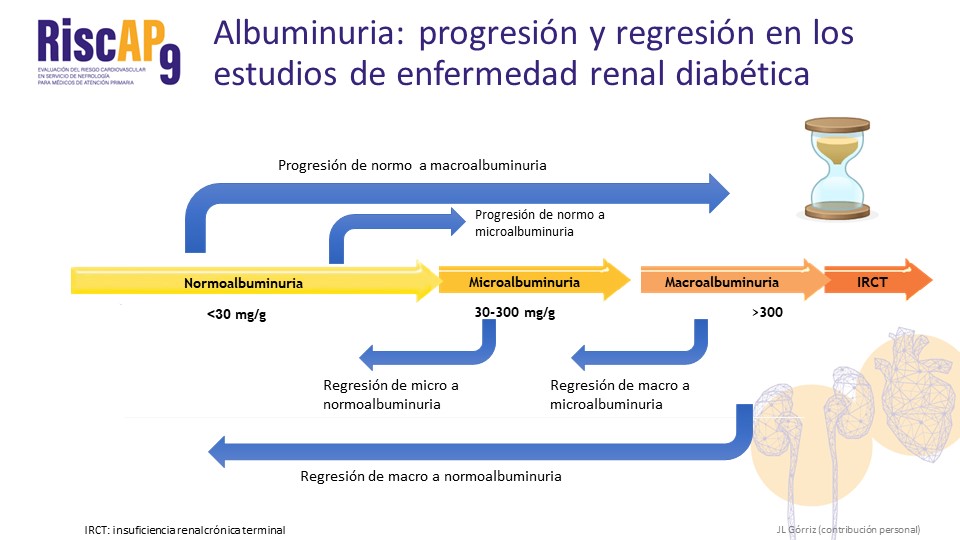 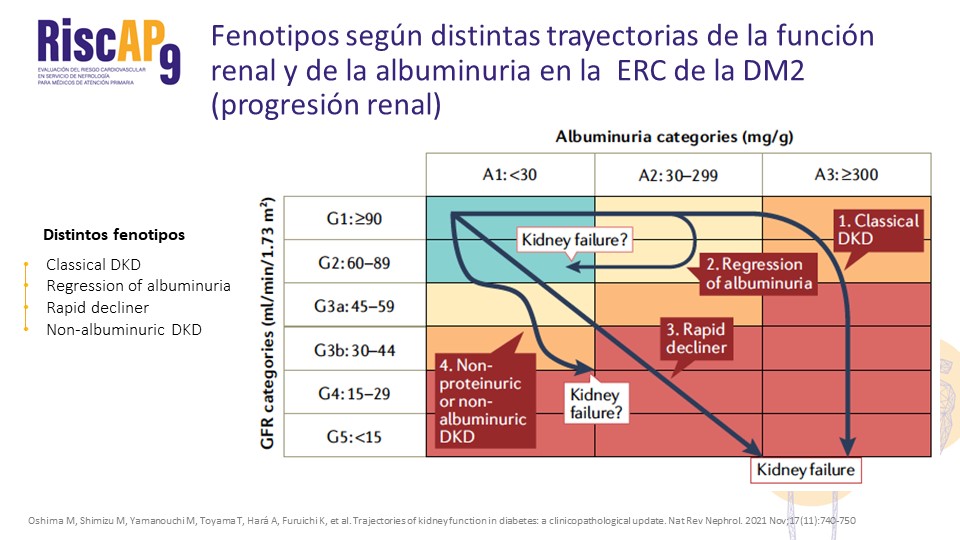 [Speaker Notes: No obstante, no está tan clara la evolución de progresión o regresión de la ERC de la DM2. 
La progresión renal describe una trayectoria menos predecible y no uniforme. Existe gran heterogeneidad en la evolución/progresión de la ERC a DM2 pudiendo presentarse deterioros rápidos en la función renal (3.- rapid decliner), evolución clásica con mantenimiento del FG hasta que la hiperfiltración continua deja exhaustas a las nefronas remanentes después de una progresión leve para que finalmente acabe en ERC terminal. O incluso puede haber progresión en nefropatías no proteinúricas.
Esto supone que hay diferentes fenotipos de ERC de la DM2 con distintas posibilidades de progresión.

Trajectories of kidney function in DKD. The classical phenotype of diabetic kidney disease (DKD) is characterized by persistent high albuminuria and a subsequent progressive decline in glomerular filtration rate (GFR) that often leads to kidney failure (trajectory 1). This phenotype is mostly seen in individuals with diabetes and por glycaemic control. Regression of albuminuria in patients with diabetes (trajectory 2) is probably induced by the beneficial effects of multidisciplinary interventions such as the use of anti-hypertensive drugs. Whether patients who experience regression of albuminuria still develop kidney failure remains unknown. A rapid decline in GFR can be observed in individuals with diabetes even in the absence of albuminuria (trajectory 3).
Rapid decliners often develop kidney failure over a short period of time. Some individuals with diabetes have a decline in GFR without macroalbuminuria or even without microalbuminuria and these phenotypes are termed non-proteinuric or non-albuminuric DKD, respectively (trajectory 4). Patients with non-proteinuric or non-albuminuric DKD have a slower rate of GFR loss compared with those with proteinuric or albuminuric DKD. 

Oshima M, Shimizu M, Yamanouchi M, Toyama T, Hara A, Furuichi K, Wada T. Trajectories of kidney function in diabetes: a clinicopathological update. Nat Rev Nephrol. 2021 Nov;17(11):740-750]
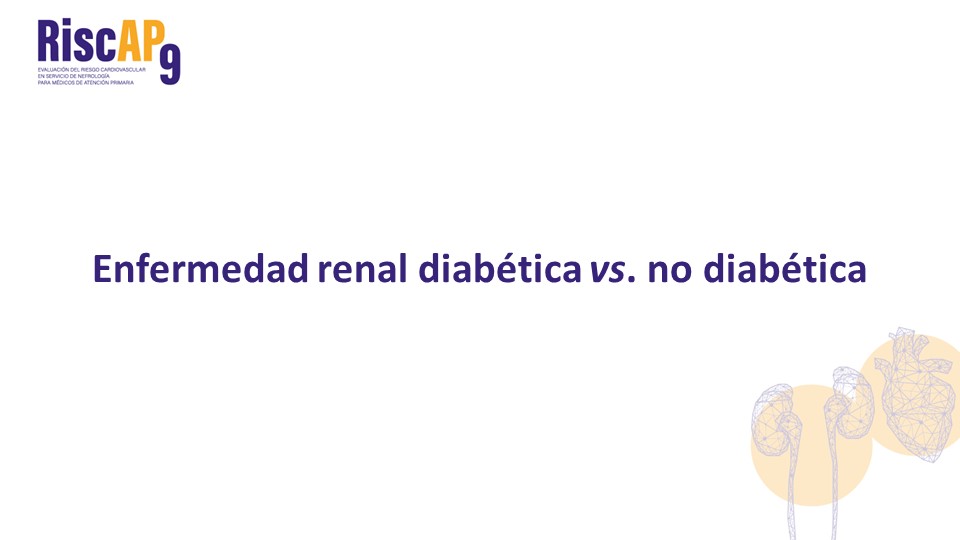 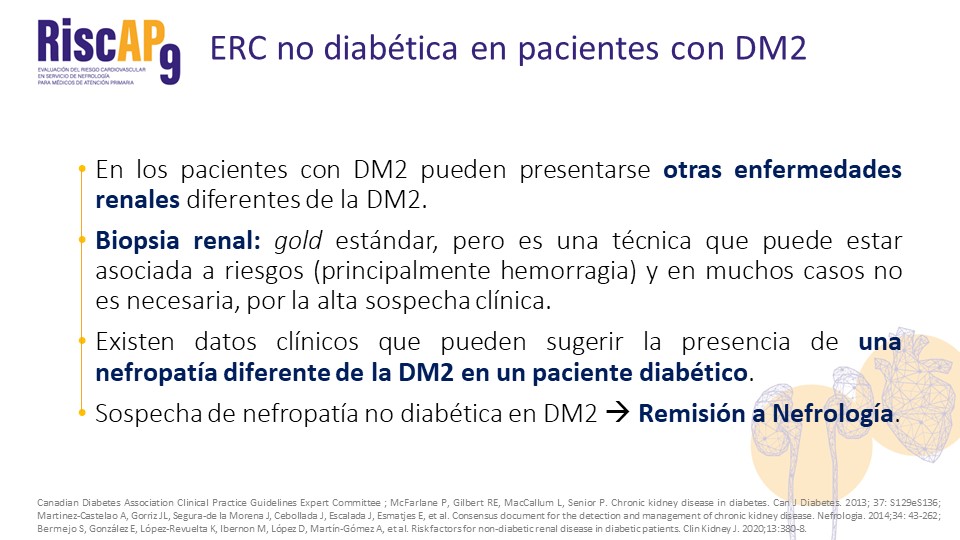 [Speaker Notes: La nefropatía diabética no es la única forma de enfermedad renal en pacientes con DM, sino que pueden presentarse otras enfermedades renales no diabéticas. Dada la elevada prevalencia de la DM2 en la población general (10 %) es muy probable que los pacientes diabéticos presenten otras nefropatías no diabéticas.
Cuando existe sospecha de nefropatía no diabética en pacientes con DM2, la biopsia renal es el gold estándar para el diagnóstico de enfermedad renal no diabética en pacientes diabéticos.
Pero es una prueba muy agresiva para plantearla a pacientes con ERC leve. 
Inicialmente la primera actitud ante una sospecha de ERC no diabética en un diabético es remitir al paciente a Nefrología para evaluación.
En Nefrología se realizará un estudio y eventualmente biopsia renal.]
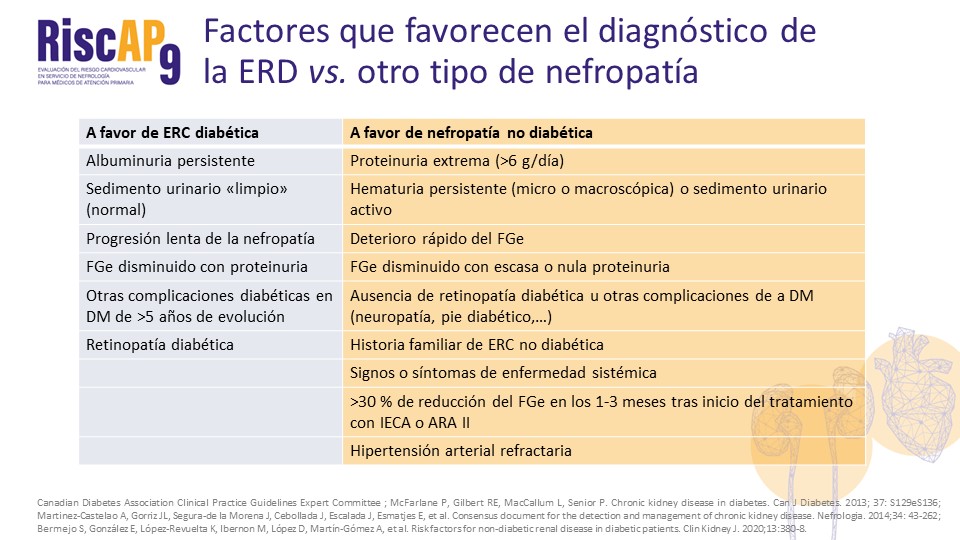 [Speaker Notes: Desde el punto de vista de Atención Primaria, lo importante es detectar las características que pueden sugerir nefropatía no diabética en un diabético, y se muestran en la diapositiva.
En la tabla se muestran algunas características que sugieren que la enfermedad renal sea nefropatía diabética (columna izquierda) o que sugieran una nefropatía no diabética (columna de la derecha).
En el caso de sospecha de nefropatía diabética no será precisa la biopsia renal. En el caso de nefropatía no diabética puede plantearse la posibilidad de biopsia renal.
Las indicaciones de biopsia renal en nefrología en estos pacientes son:
Síndrome nefrótico en pacientes con DM2 de menos de 5 años de evolución sin retinopatía acompañante
Presencia de sedimento activo (micro o macrohematuria) especialmente asociado a cilindros hemáticos o granulares
Deterioro renal agudo
Pero esto es papel del nefrólogo.]
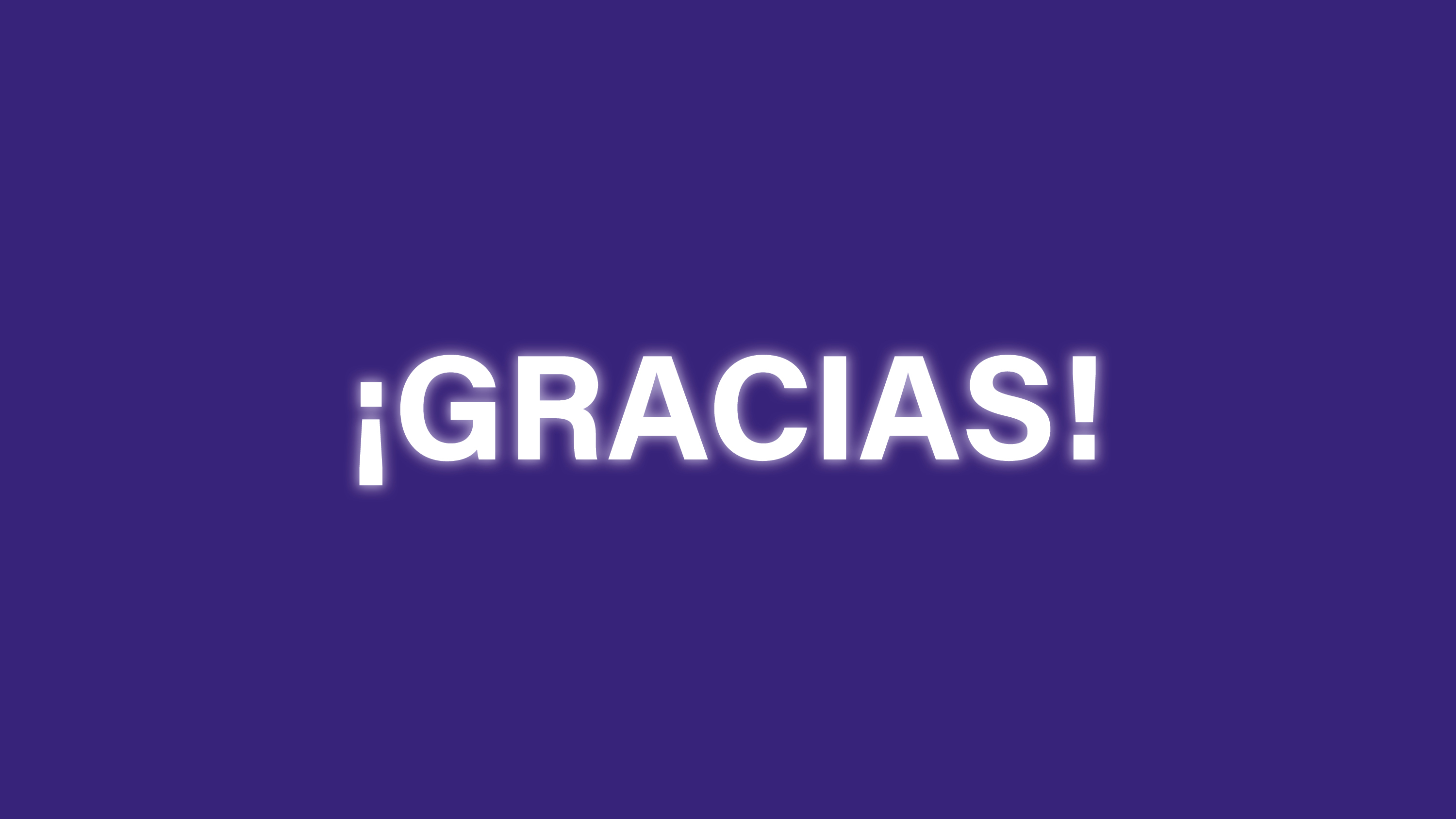